Mayor Ed Lawson
Landsbill
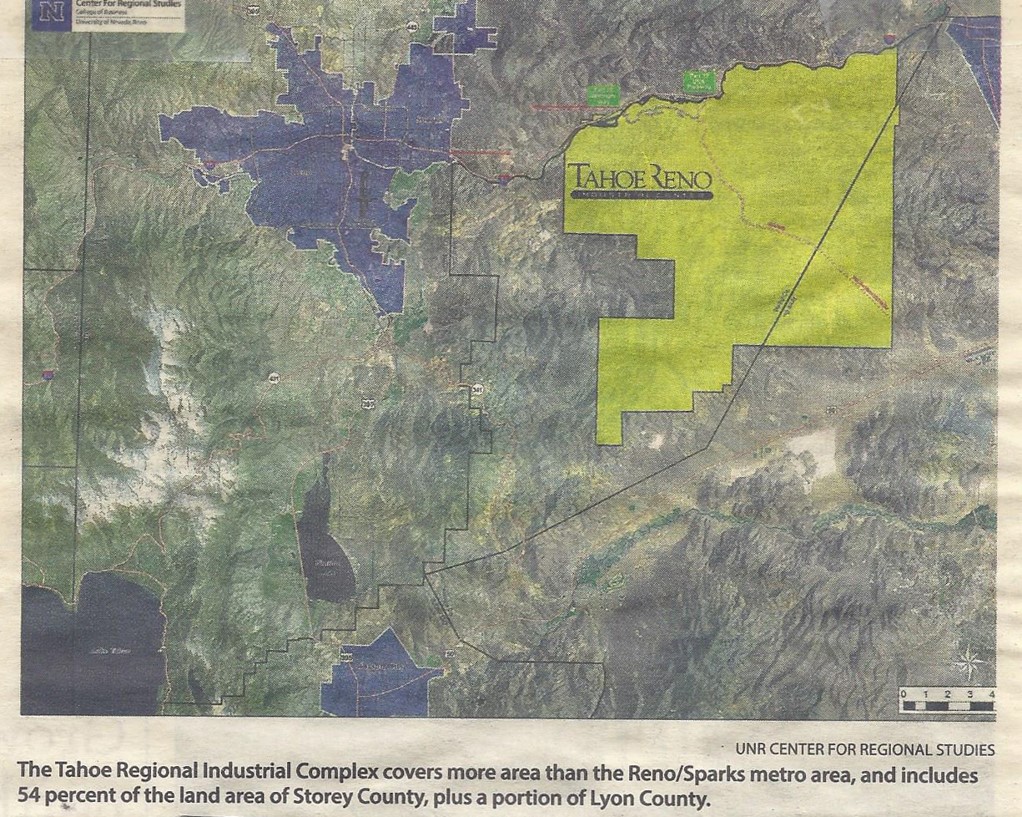 [Speaker Notes: Total: 873]
Federal Lands Areas of Interest
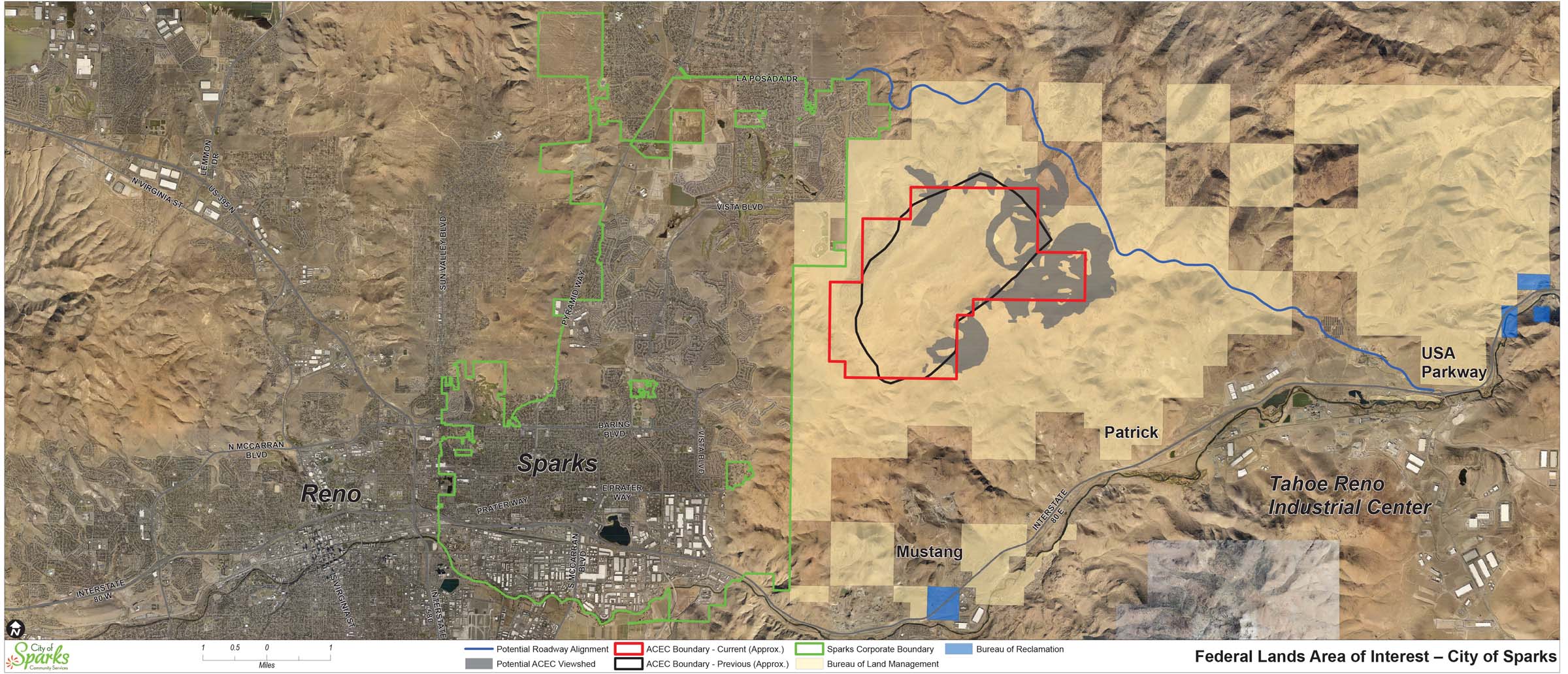 [Speaker Notes: Total: 873]
Based On Current Job Growth Trends
The Region Will Absorb Desirable Land by:

	• Residential: 2027
	• Industrial: 2041
	• Office/Retail: 2022

RCG Economics December 2021
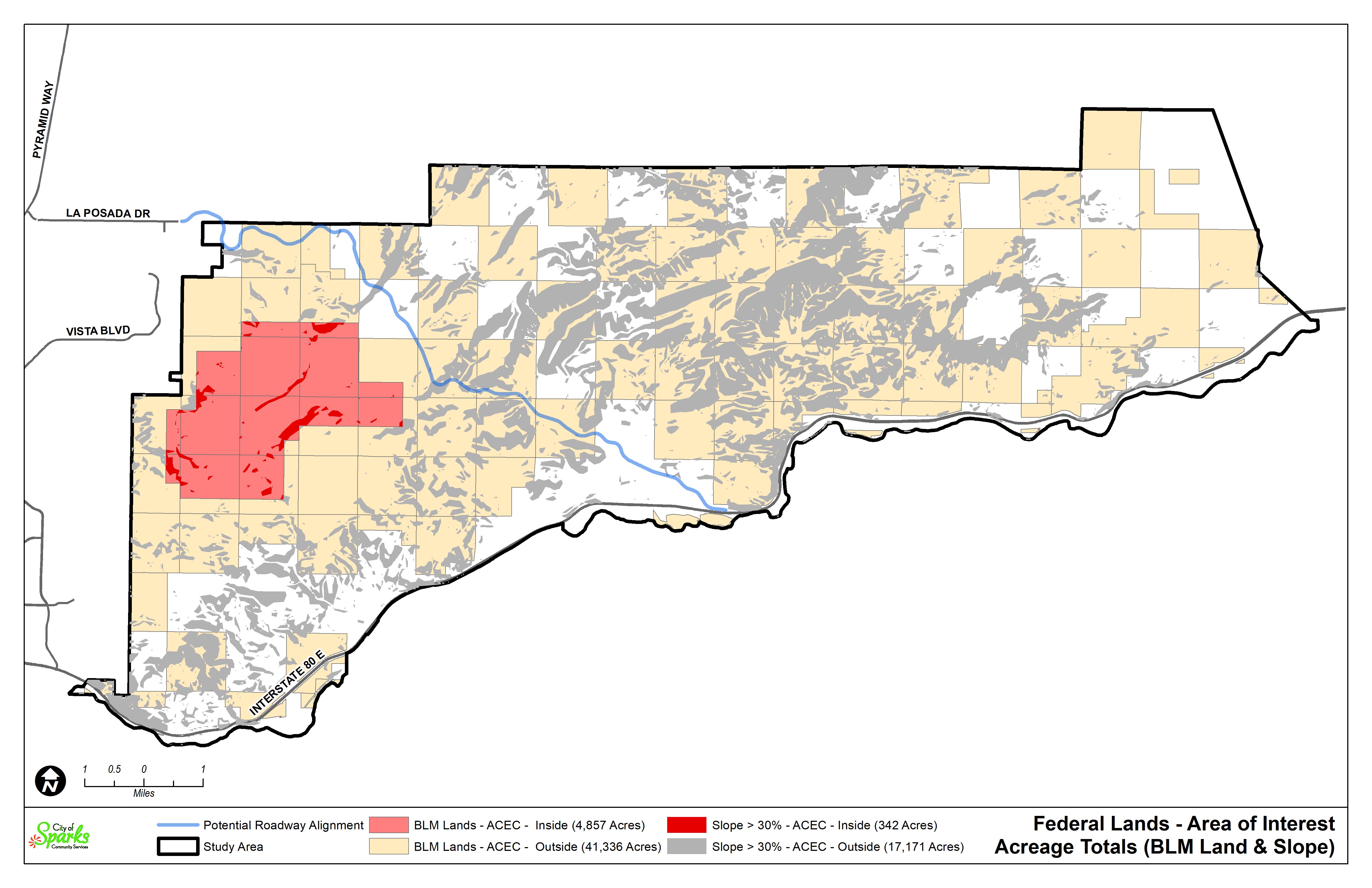 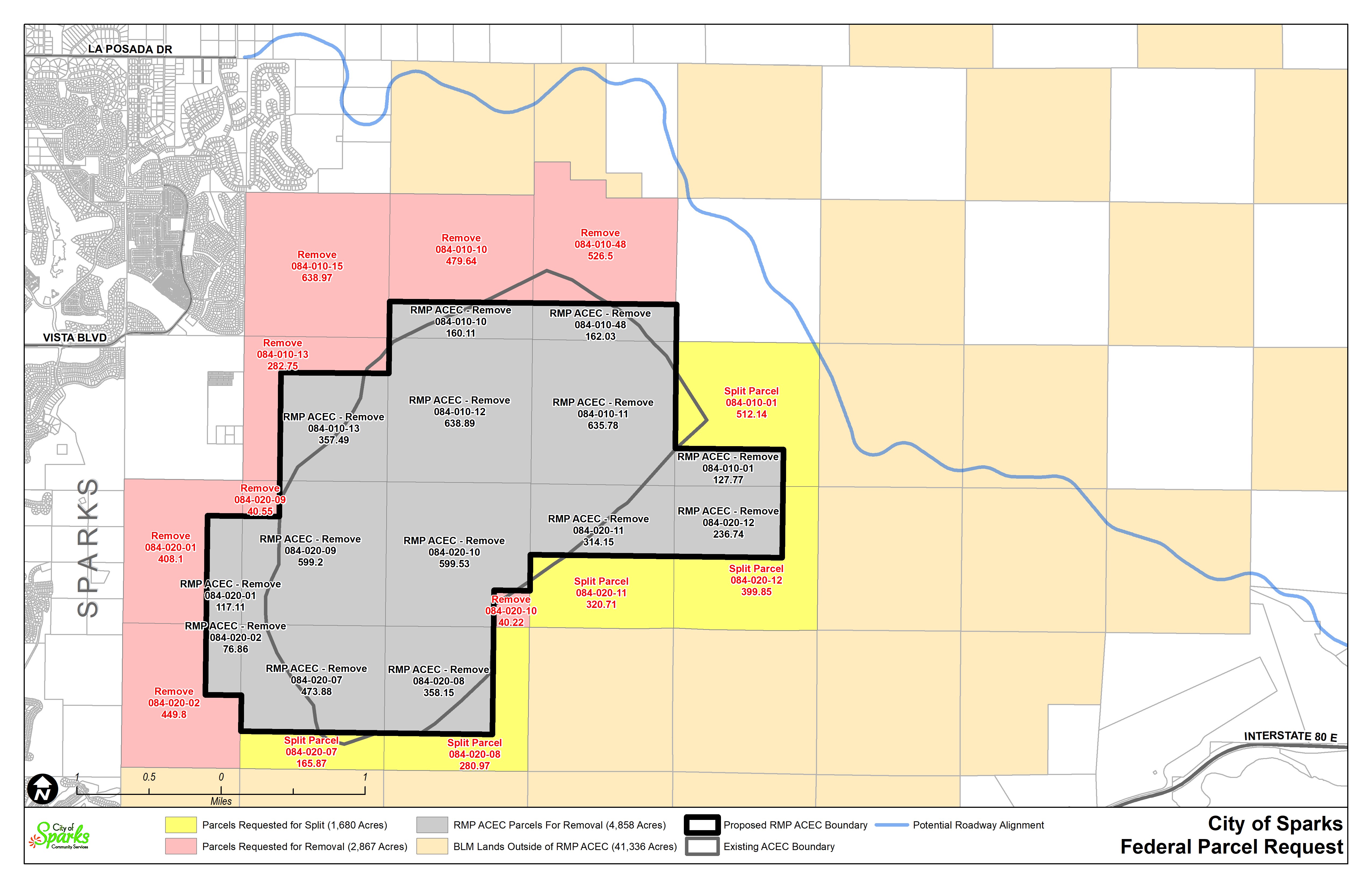 Regional Benefits
Address Workforce Housing
Encourage Infill Development
Potential for Land Sale Revenue to be used for:
Truckee River Preservation
Permanent Protections for Environmentally Sensitive Spaces
Improve Local Infrastructure to Address Growth
City Centers
Downtown Sparks
Oddie Blvd.
Industrial area along the Truckee River
Potentially East of Sparks
[Speaker Notes: Total: 873]
City Centers
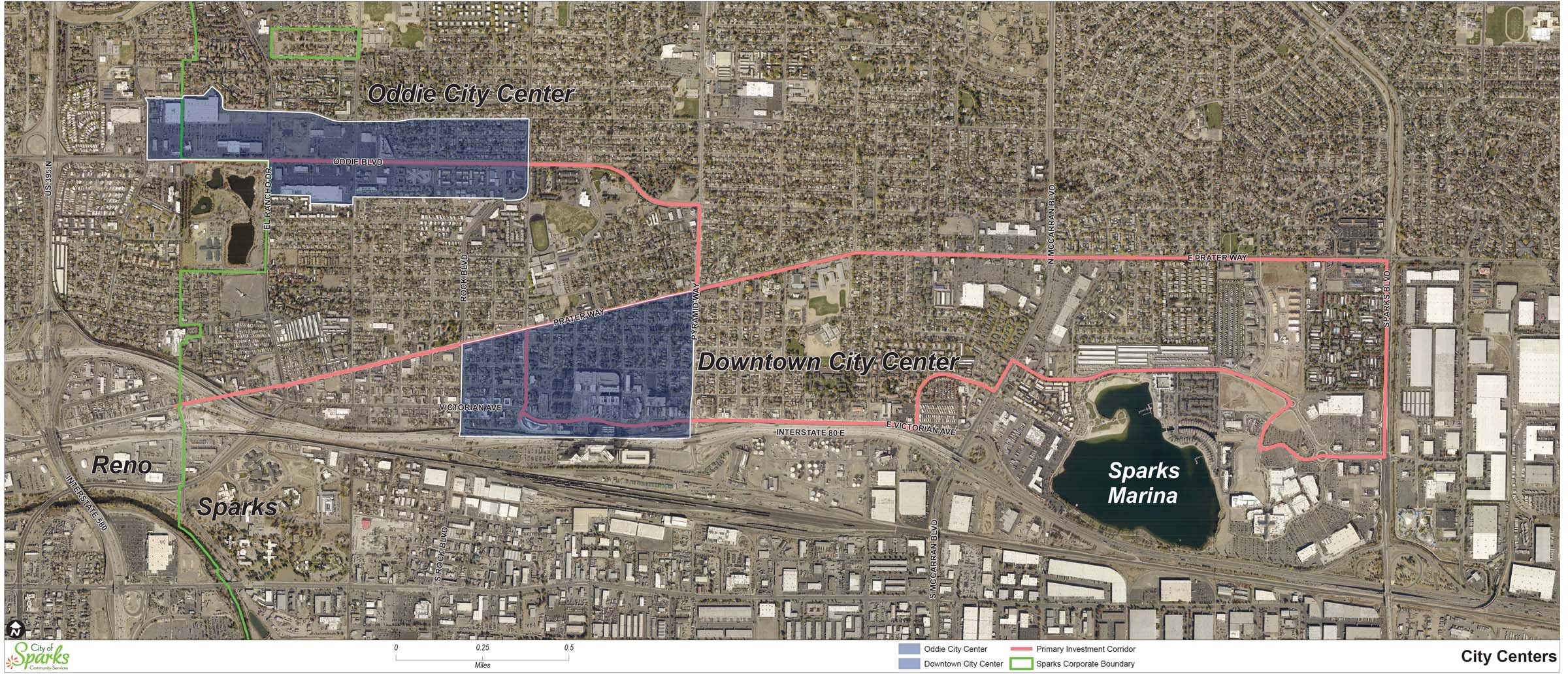 [Speaker Notes: Total: 873]
Truckee River Corridor
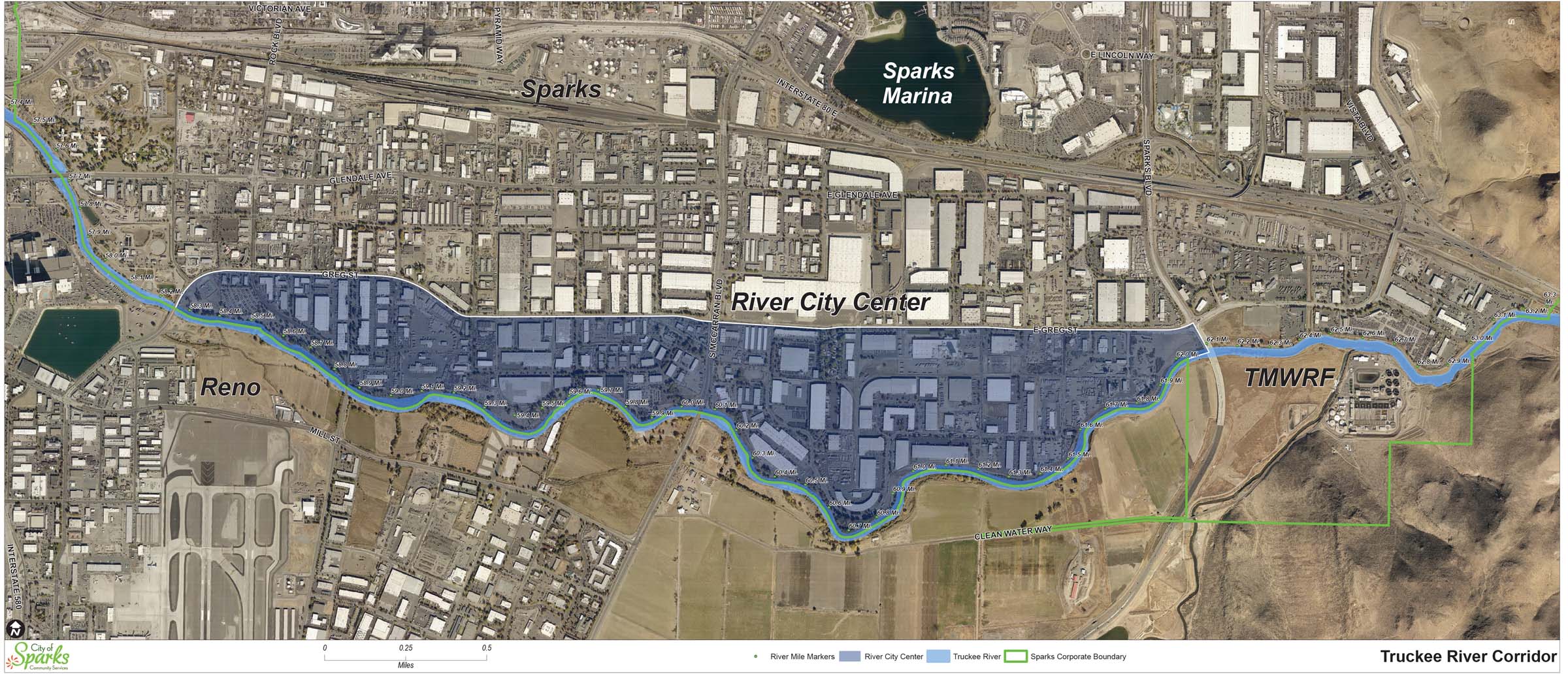 [Speaker Notes: Total: 873]
Questions?